L2 LCE Expression Vocabulaire EC 211 (Gr1 & Gr3)
Week 3
Enseignant: M. RICKARD 
mathew.rickard@u-picardie.fr
Peer review: Correction of homework
Take 10 to 15 minutes to read over the work of the person next to you. 

Do you think it is a good piece of writing? Why? If you were to give it a mark out of twenty, what would you give it? 

Does anyone want to share their piece with the class? I’m happy to correct anything if anyone wants me to take a look.
Contrôle continue
We will be having a vocabulary test in class on the 24th October. 

This shouldn’t take more than 15 minutes, and will be based on any vocabulary we have covered from the beginning of term until then. 

The vocabulary will be in both French and English so you will have to know the words both ways.
The Psychological Portrait
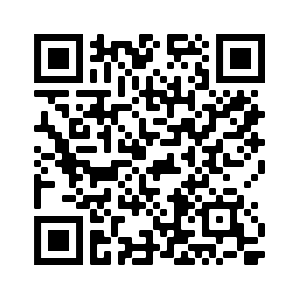 This week we will begin looking at how to effectively describe someone’s personality by writing a psychological portrait. 

This can be achieved by using the vocabulary lists available on Moodle  - unfortunately I was unable to get these printed, but they are available to everyone with a computer and/or a mobile phone. 

Here’s the QR Code to the Moodle in case anyone needs to access them: 

Alternatively, feel free to use a dictionary of your choice.
Vocabulary-Building Exercises
Complete each phrase with one of the following words : 

TRUST – RECKLESS – TEMPER – OBSTINATE – MOOD – CANDOUR 

She is full of CANDOUR and always tells the truth. 
She is smiling; she is in a good MOOD. 
He is very OBSTINATE and never changes his mind. 
It was RECKLESS to do that; you should have been more cautious. 
Whatever the circumstances, he never loses his TEMPER.
She is very honest; I TRUST her.
Translate the following sentences into English
C’est un homme franc et j’apprécie son caractère scrupuleux. 
He is a straightforward man and I appreciate his scrupulous nature.

Vous êtes naïve et vous avez eu confiance en lui. 
You are naive and you trusted him.

Ne soyez plus jamais aussi crédule ! 
Don’t ever be so gullible again! 

Il a tendance à être extrêmement têtu.  
He tends to be extremely stubborn.
Find either the synonym (=) or the antonym/opposite (≠) for the following terms
well-balanced ≠
Gallant ≠
Courageous and adventurous = 
Timid = 
Uncritical and easy ≠
Humble ≠
False and misleading = 
Self-reliant and positive =
Unpredictable 
Cowardly 
Daring, bold 
Shy 
Finicky 
Conceited 
Deceitful, deceptive, sneaky, devious 
Confident
Choose an adjective to complete the sentence
He believes anything you tell him, he is naïve and easily deceived: he is GULLIBLE.
She bought a house just before property prices started to rise; this was a SHREWD decision.
They constantly express negative opinions to lower Dorian’s reputation; their comments are DISPARAGING. 
He is not easily frightened or intimidated: he is BOLD. 
This politician will lie and trick people in order to get what he wants; he is SNEAKY. 
She was fond of company, very sociable and popular; she was GREGARIOUS.
Read this short text about graphology and choose the appropriate term to complete it.
According to research carried out by the National Pen Company in the US, people with small handwriting tend to be withdrawn, that is, shy/messy/open-minded, and meticulous. By contrast, outgoing people will have larger handwriting. 
Do you leave large gaps between words? That’s a sign that you don’t enjoy being crowded. You like your life/freedom/sleep. If the words are close together, that may mean that you can’t stand being alone. 
How do you write the letter “l”? With a wide loop or a narrow one? Wide implies that you’re stressed/selfish/relaxed, spontaneous and open-minded. 
Where do you place the dot over the letter “i”? If it’s high over the “i“, then you tend to be imaginative. If the dot is closer to the letter, you tend to be organised/messy/rash, detail-oriented, and empathetic. 
The way you sign is supposed to say a lot about your personality too. If your signature is illegible, then you’re likely to be private/popular/gregarious. If it is legible, you tend to be comfortable and self-confident.
-Some
The suffix –some is used when forming adjectives from certain nouns. 

Noun + -some = characterised by

For example : a quarrel + -some = quarrelsome
Match the words to their definitions
Loathsome 
Troublesome 
Tiresome 
Handsome 
Toilsome 
Awesome
Causing feelings of respect or fear 
Attractive (usually for a man)
Disgusting 
Giving trouble or anxiety 
Characterised by physical effort to the point of exhaustion 
Causing you to feel bored or impatient.
The psychological Portrait
Taking the character that you wrote about for homework (the physical portrait), describe your invented character’s personality. 
Use at least 10 new words from the vocabulary lists at your disposal on Moodle. 
Give one or two examples of things your character has done which reveal their personality. 
Your text should be between 150 – 250 words long.

Complete this for homework.